Chapter 2Theory is Everywhere
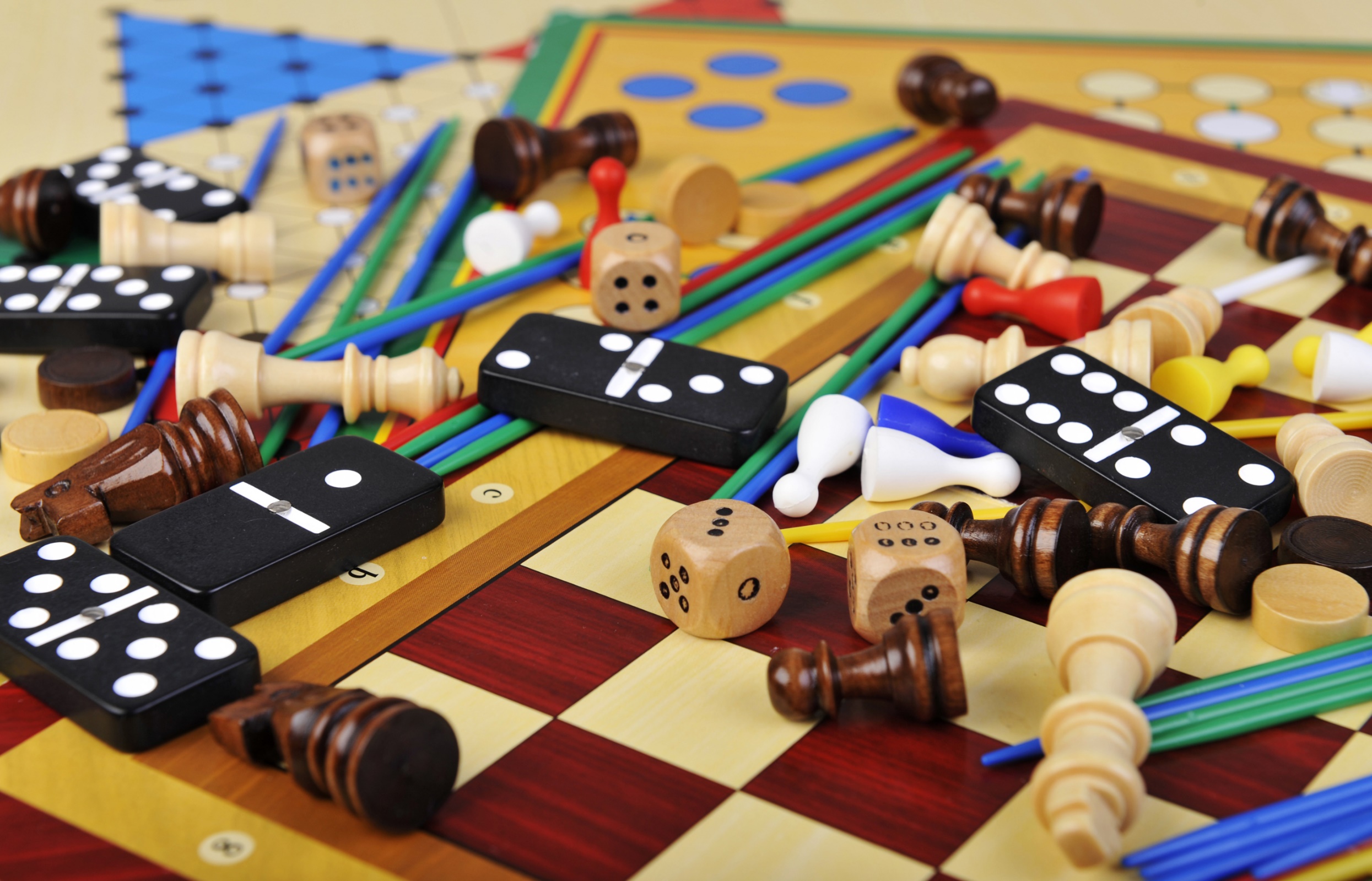 Chapter 2Theory is Everywhere
Theoretical Perspectives: Diverse Views on Global Events
World Systems Theory: An Emphasis on Inequality
Realist Theory
Liberal Theory
World Systems Theory: An Emphasis on Inequality
Constructivism
Feminist Theory
Chapter 2Learning Objectives 1 of 2
2.1 Identify five theories that help to improve our understanding of global politics and to interpret the behavior of states, societies, and individuals.
2.2 Explain the principles of realist theory and the focus on the self-interest and promotion of the state and nation. 
2. 3 Outline the principles of liberalism and how the world has moved in this direction during the past century.
Chapter 2Learning Objectives 2 of 2
2.4 Discuss world systems theory and its challenge to the paradigms of realism and liberalism.
2.5 Describe constructivism in the context of international economic policies. 
2.6 Discuss feminist theory and the way in which global politics is structured around socially constructed conceptions of gender and the intersection with political and economic power.
Theoretical Perspectives: Diverse Views on Global Events 1 of  2
Some aspects of theory might resonate with you

Theories; empirical (factual) and normative (value-based) aspects

Good empirical theory provides insightful descriptions and explanations
Theoretical Perspectives: Diverse Views on Global Events 2 of 2
Can a theory accurately make prediction? 

No consensus of the predictive power of theories.

Prescriptiveness of theory help understands a country’s foreign policy.
Realist Theory 1 of 9
Realism
Competitive self-interest, given the preeminent goal of survival, drives global politics
Assumption that anarchy reigns in IR
Competition among states 
The struggle for power is a zero-sum game.
[Speaker Notes: Competition among states results in rife, conflict and war, arms race, competing alliance structures, espionage and intelligence gathering, and economic nationalism]
Realist Theory 2 of 9
Realism
National loyalty to country or political such as religion, ethnicity, or culture 
States are the main actors
Competition among states 
Realism has made great contribution war and security studies
[Speaker Notes: Competition among states results in rife, conflict and war, arms race, competing alliance structures, espionage and intelligence gathering, and economic nationalism]
Realist Theory 3 of 9
Realism: An Emphasis on Power
Centered around Darwinian; power key to  national survival  
Amassing military and economic power.
Competition among states 
The highest moral duty of the state is to do good for its citizens
Realist Theory 4 of 9
Realism: An Emphasis on Power
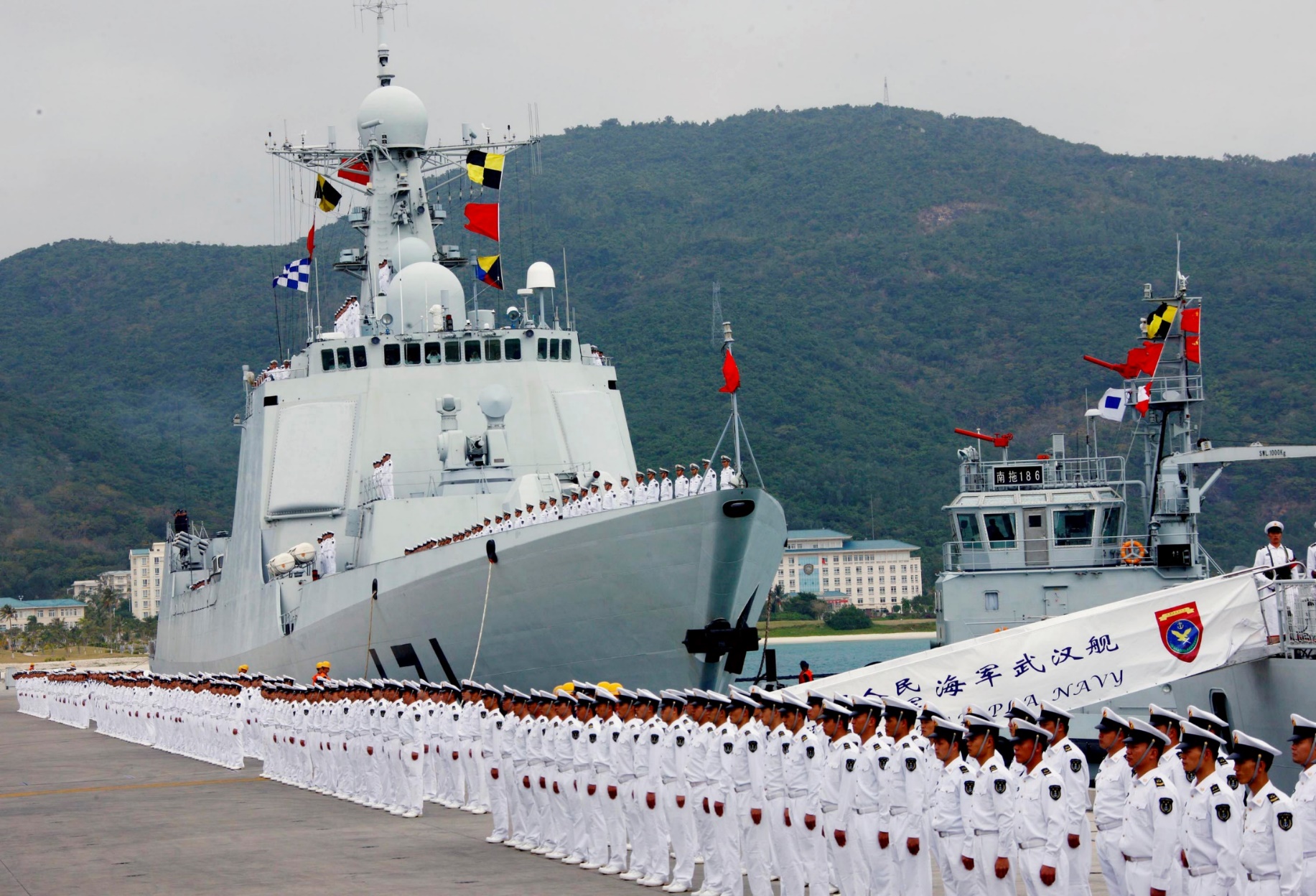 Realist Theory 5 of 9
Classical Realism
Early; Thucydides, Machiavelli, and Hobbes
Modern (mid-20th); George Kennan and Hans Morgenthau 
Relies on power and interest, morality and legalism had no place.
Realist Theory 6 of 9
Classical Realism
Self-interest more important than value 
Sovereign to rule with force when necessary
Humanity will use force when face with scarcity, seeking prestige, or uncertainty
Realist Theory 7 of 9
Classical Realism
Political struggle is inevitable because human beings are inherently selfish 
It is foolish to trust other countries
Realist Theory 8 of 9
Neorealism
Struggle for power because of the anarchic (unregulated) structure of the global system
Neorealist are sometimes referred to as structural realists
Lack of central governing authority
[Speaker Notes: Neorealism also portrays global politics as a struggle for power, but neorealists believe that the cause of conflict is not human nature per se, or the individual choices and preferences that follow from it, but rather the anarchic (unregulated) structure of the global system 
Lack of central governing authority means a constant struggle for survival within the international system]
Realist Theory 9 of 9
Neorealism
States must assume worst case scenario about each other
Offensive and defensive realists agree that balance of power 
Globalization of cultural trade as an economic sector
Liberal Theory 1 of 12
Liberalism
Main counterpoint to realism in IR theory
Reject the realists’ notion of power 
Globalization of cultural trade as an economic sector 
Does not dismiss power and interest
Liberal Theory 2 of 12
Liberalism
Morality, ideology, emotions, friendship, cooperation, altruism etc. are also important
Global Politics do not have to be a zero-sum game 
Cosmopolitanism; beyond national boundaries to forge ties and enhance collective good
Liberal Theory 3 of 12
Liberalism: An Emphasis on Cooperation
Applying power for self-interested is not the essence of global politics.
States can cooperate with each other and find mutual interest. 
Economic diversification; economic integration and cooperation.
Liberal Theory 4 of 12
Liberalism: An Emphasis on Cooperation
International institutions and agreements fosters deeper cooperation
Global expansion of democracy 
Continued (if declining) utility of military power in global politics
[Speaker Notes: Global expansion of democracy 
 a)Since its emergence in the French and American Revolutions
b)Promotes the interest of democratic nations
c)Additional opportunities for cooperation by democracies and their citizens because of mutual respect, values, norms, institutions etc.]
Liberal Theory 5 of 12
Liberalism: An Emphasis on Cooperation
Military force could be used as a form of coercion (self-defense or against international aggression). 
Favors the use of military if authorized by the UN
Liberal internationalists
Based on its proponents’ view of human nature
[Speaker Notes: Liberal internationalists:
     a) Support concerted and assertive effort to expand and promote liberalism, even forcibly.
     b) Example Woodrow Wilson sent American troops to Europe in an effort to “make the world safe for democracy.
     c) George W. Bush invaded Iraq to overthrow the authoritarian regime of Saddam Hussein in an effort to foster democracy. 
     d) Closely related to classical liberal thoughts, Enlightenment thinkers (Immanuel Kant and John Stuart Mill).
     e)  Major influence on post–Cold War leaders especially in the U.S. 
     f) For the U.S. promoting improvements in global economic conditions, human rights, and democracy is very much in the national interest.
    g) Civil and political rights, democracy and free market capitalism.
    h) Disagree with realist that pursuing ethical policy often works against the national interest.
     i) President Obama’s commitment in Afghanistan to fight against the Islamic State]
Liberal Theory 6 of 12
Classical Liberalism
Influenced by and indebted to Enlightenment-era thinking
The ‘inside-out’ emphasis; both states and citizen
Citizen and leaders fosters international cooperation 
 Optimistic about human nature
Liberal Theory 7 of 12
Classical Liberalism
Self-interested societies with rational faculties means that they are able to learn
Influenced by and indebted to Enlightenment-era thinking
People can come to appreciate the benefits of cooperation
Liberal Theory 8 of 12
Classical Liberalism
Immanuel Kant’s concept of asocial sociability
Intellectual lineage: Jean-Jacques Rousseau and Immanuel Kant
Rousseau’s The Social Contract.
Kant’s work Perpetual Peace (1795)
Liberal Theory 9 of 12
Classical Liberalism
Fukuyama; End of History and the triumph of liberalism
No two democracies have gone to war with one another over the past two centuries
Neoliberal Institutionalism (NLI)
Liberal Theory 10 of 12
Neoliberalism
Outside-in explanation: cooperation,  international institutions 
Complex interdependence
cooperation because of transaction costs
International organizations are very important
Liberal Theory 11 of 12
Neoliberalism
International organizations are very important 
The WTO for example helps with trade and compliance 
National politics promote global democracy
Liberal Theory 12 of 12
Neoliberalism
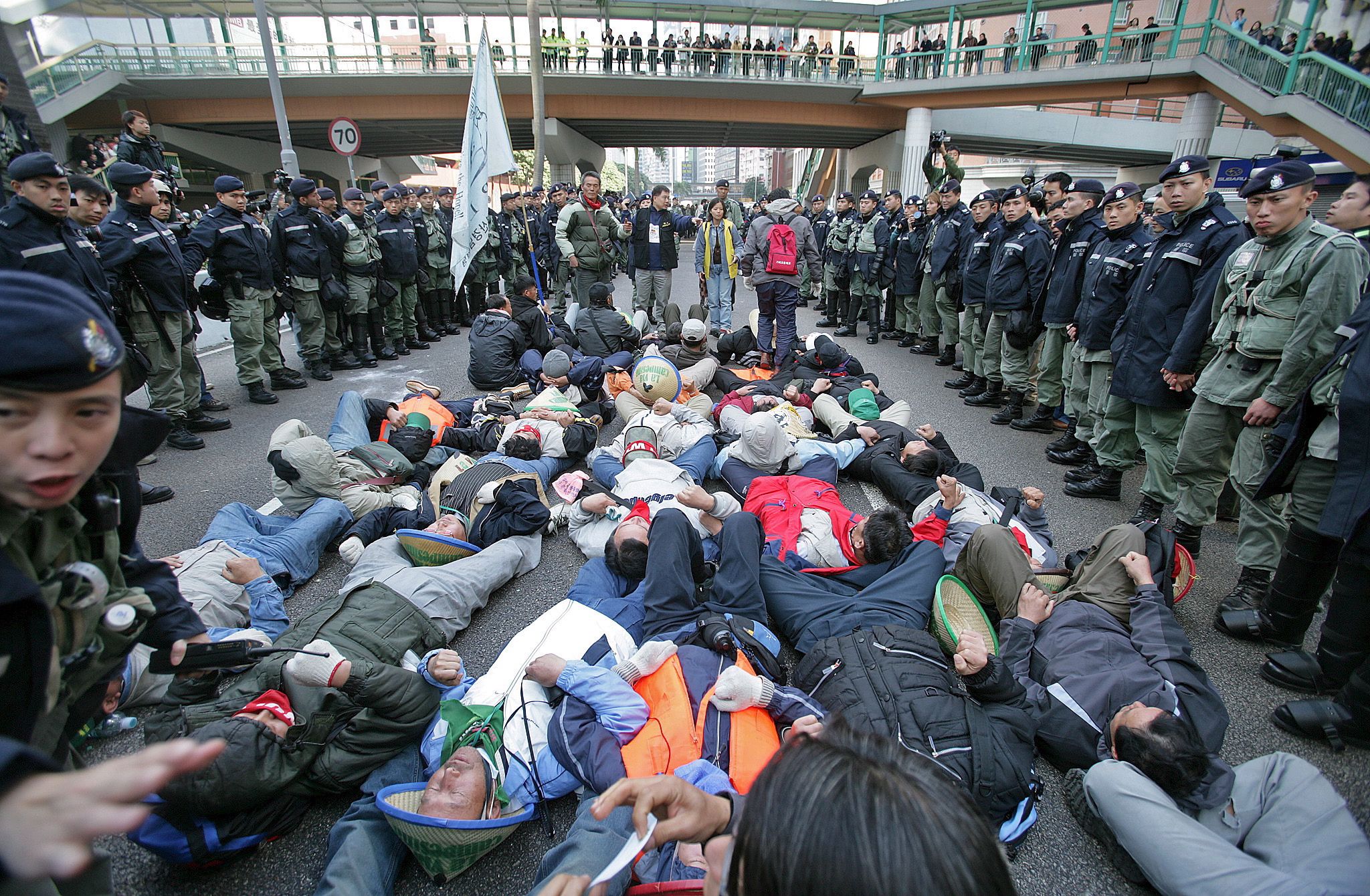 World Systems Theory 1 of 11
World Systems Theory: An Emphasis on Inequality
A group of theories rooted in Marxist
Economic structures and forces main factors shaping global politics
World system as a capitalist economy has replaced the nation-state as the central actor in global politics
World Systems Theory 2 of 11
World Systems Theory: An Emphasis on Inequality
Immanuel Wallerstein: international axial division of labor
Global North (core) vs. Global South (periphery) argument 
Semi-peripheral states (e.g. South Korea and Singapore)
World Systems Theory 3 of 11
World Systems Theory: An Emphasis on Inequality
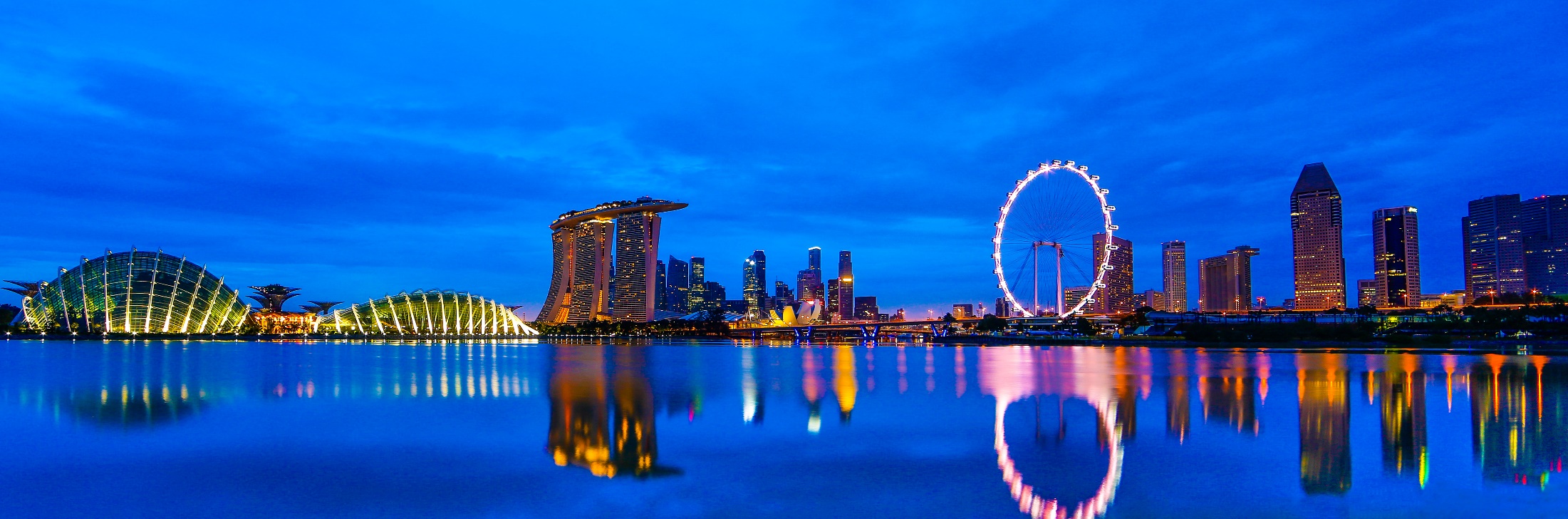 World Systems Theory 4 of 11
World Systems Theory: An Emphasis on Inequality
A capitalist world economy creates and sustain structural inequality
Most fundamentalist main political identity is their religion not their state. 
Monopoly capitalism
World Systems Theory 5 of 11
World Systems Theory: An Emphasis on Inequality
Natural end-state of capitalism is to control all means of production 
States play crucial role in perpetuation of a capitalist world by supporting bourgeois
Domestic and international policies to promote capitalist expansion
World Systems Theory 6 of 11
Marxism
Karl Marx and Friedrich Engels: The Communist Manifesto
The first Soviet Communist Party chief Vladimir Ilyich Ulyanov 
Lenin argued in Imperialism: The Highest Stage of Capitalism
World Systems Theory 7 of 11
Marxism
Lenin’s revolution against the Tsarist regime in Russia in 1917
Marx’s views of unequal distribution of capital in global politics
Global politics and the nature of imperialism
World Systems Theory 8 of 11
Marxism
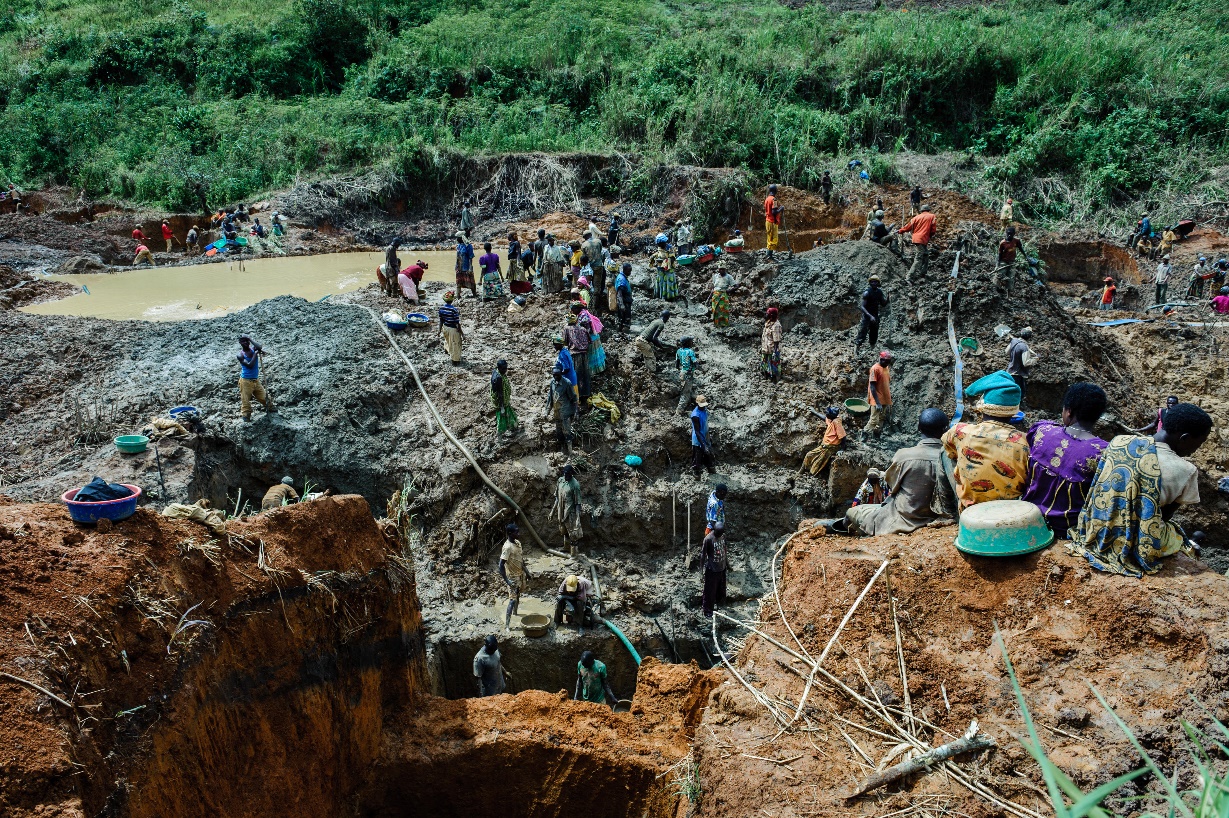 World Systems Theory 9 of 11
Dependency Theory
1950s Economic Commission for Latin America and the Caribbean (ECLA)
Raul Prebisch, Andre Gunder Frank, Fernando Henrique Cardozo, Enzo Faletto
The global capitalist order promotes subordination
World Systems Theory 10 of 11
Dependency Theory
1950s Economic Commission for Latin America and the Caribbean (ECLA)
Workers of the world would not unite if freed of their respective bourgeoisie masters
More state involvement
World Systems Theory 11 of 11
Dependency Theory
Neocolonialism: operates without colonies, but is still imperialistic
Global North has greater voting power (IMF leaders in the North)
Many leaders in the Global South receive benefits from the North
Constructivism Theory 1 of 8
Constructivism
Changing ideas, norms, and identities of global actors shape global politics
Ideas are the key to understand global politics
Ideas define identity, shape interest, produce behavior  
Contrast to materialist and behavioralist theories
Constructivism Theory 2 of 8
Constructivism
Deep roots in social science disciplines such as sociology and psychology
Social domain can be our community, our state, our nation, or the whole world
Anarchy is what states make of it
Constructivism Theory 3 of 8
Constructivism
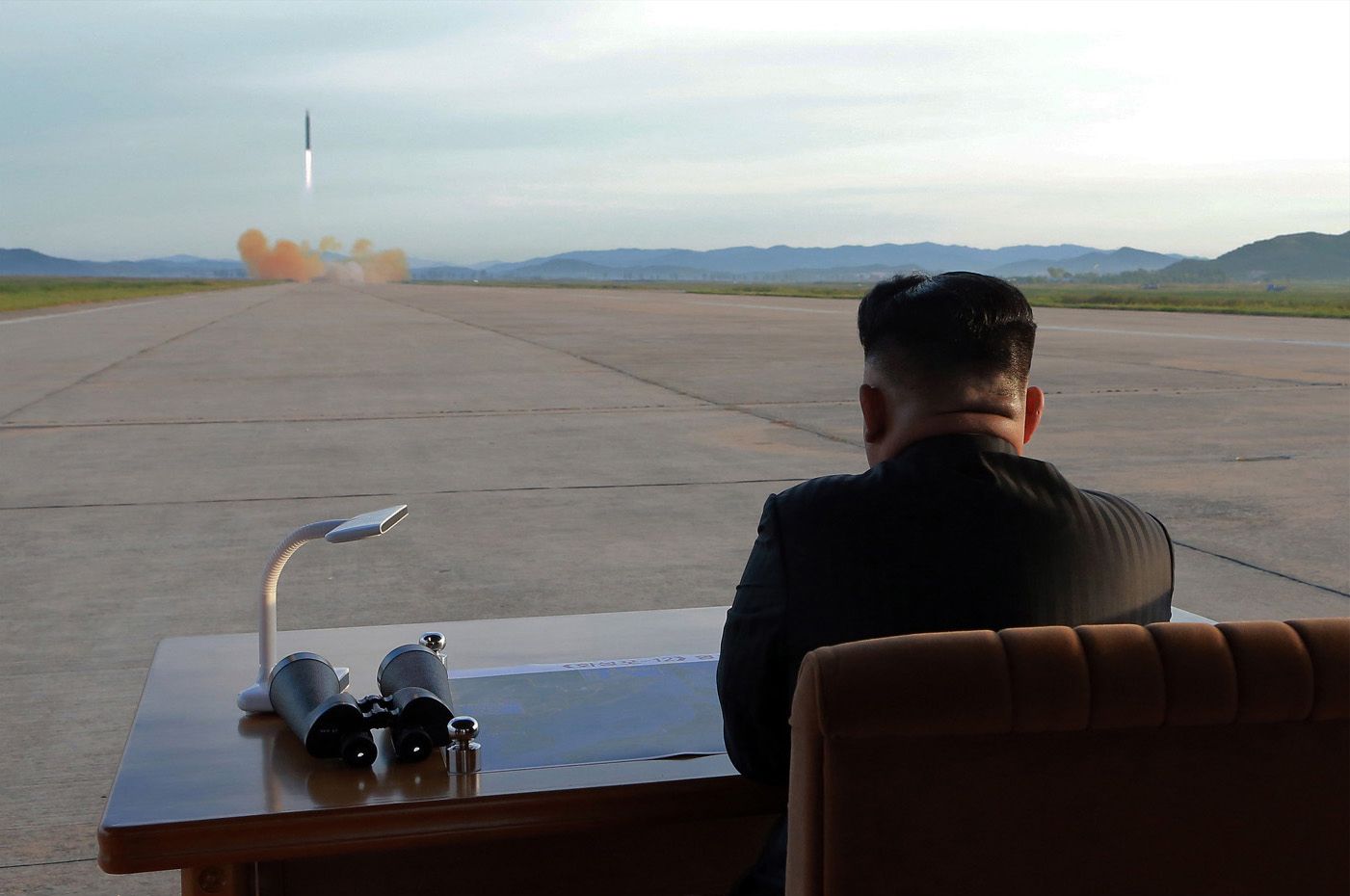 Constructivism Theory 4 of 8
Constructivism: An Emphasis on Norms
Which ideas constitute norms?
How are norms diffused? 
ISIS are good example of norms and ideas explaining behavior.
Which ideas are more appealing to the majority in society?
Constructivism Theory 5 of 8
Constructivism: An Emphasis on Norms
Notion of Identity are different from realist and liberals.
Identify is very important to constructivism
The ideas of the EU post-World II changed the national identity of EU
The Han Dynasty
Constructivism Theory 6 of 8
Constructivism: An Emphasis on Norms
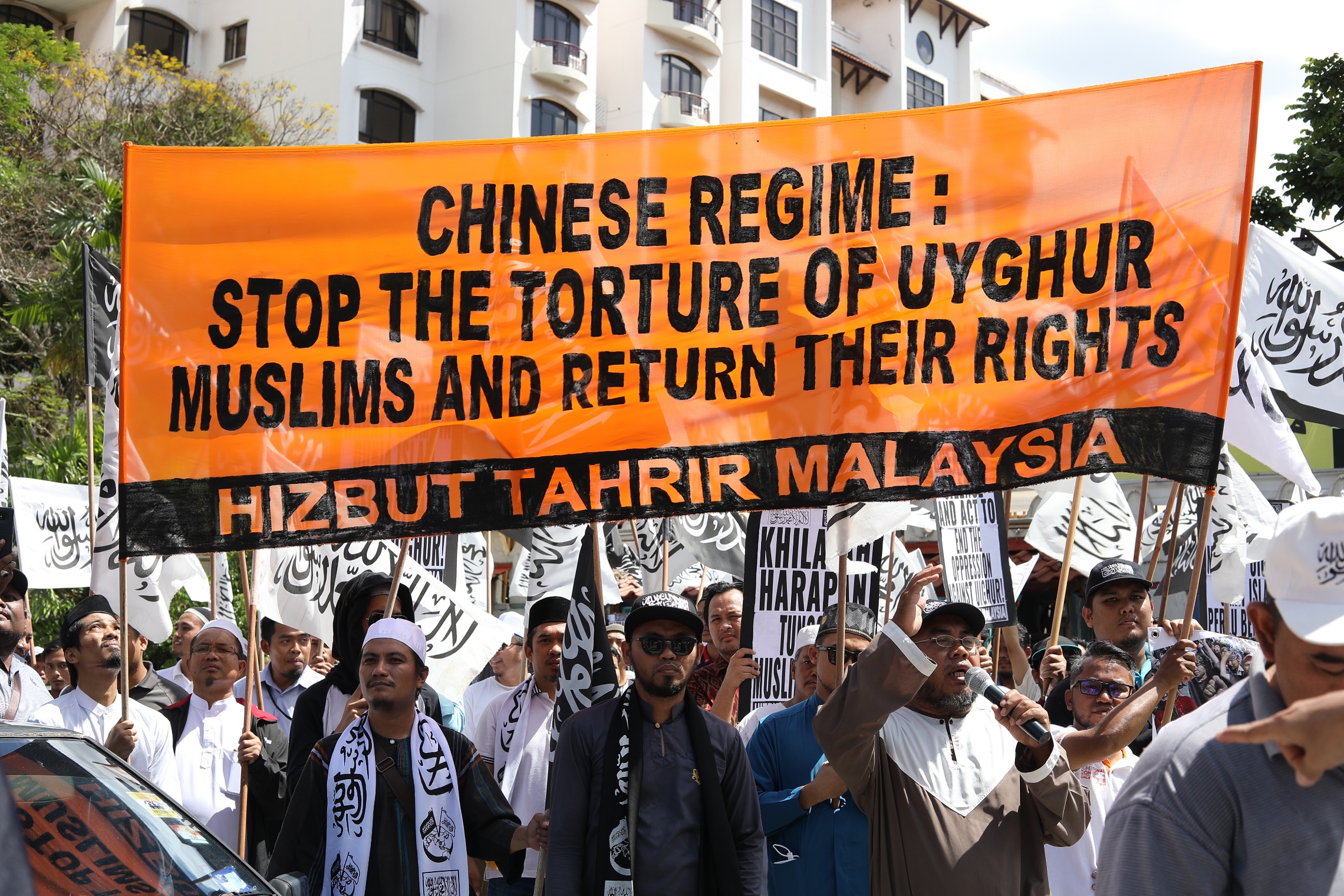 Constructivism Theory 7 of 8
English School and Critical Theory
Late 1950s in the United Kingdom
The U.S.-based Rockefeller Foundation
Theoretical alternative to realism and liberalism
Social basis of international politics 
Constructivism to assert broader critique of IR
Constructivism Theory 8 of 8
English School and Critical Theory
Third Debate and of the 1970s and 1980s.
Critical theories: Anthony Giddens, Jurgen Habermas and Michel Foucault
Issues such as agency, legitimacy, sovereignty, and most of all power in society
Feminist Theory 1 of 5
Feminism
Disproportionate explanatory power of gender in global politics 
 Intersection of gender with economic and political power 
Rejects realist and liberals’ notions of IR 
Like constructivist language play important role
Feminist Theory 2 of 5
Feminism
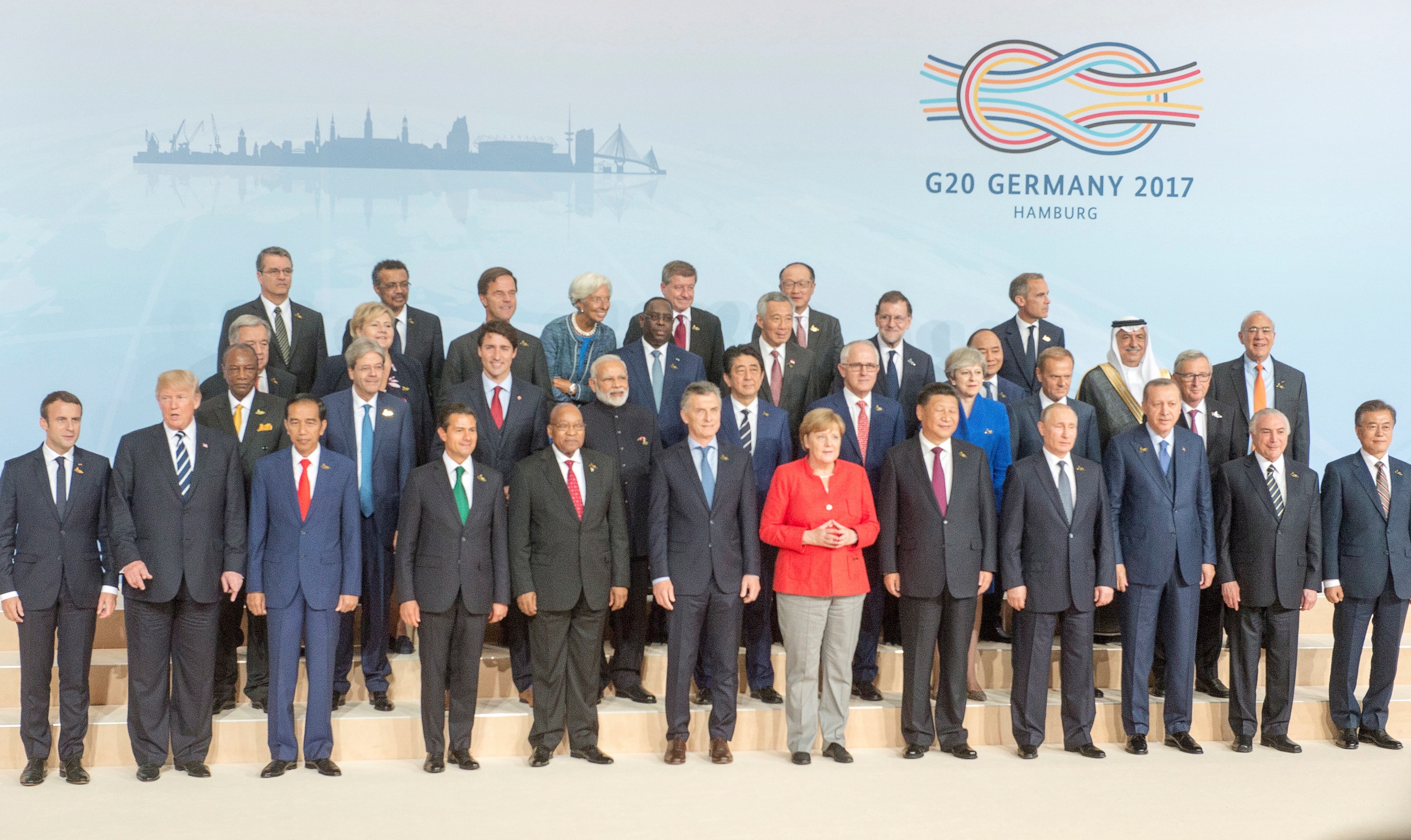 Feminist Theory 3 of 5
Feminism and Gender Analysis
Gender is no longer considered irreverent in IR 
Gender is accepted but also misunderstood in IR 
 Incorporated into global policymaking by the UN, the EU, NATO etc. 
Gender and women are not the same 
Gender not the same as sex
Feminist Theory 4 of 5
Strands of Feminism
Liberal or Orthodox Feminism
Focus on the position of women in existing power structures
 Why are few women in position of global leadership?
What gender equality would mean for world peace?
Feminist Theory 5 of 5
Strands of Feminism
Critical or Radical Feminism
Less concern with women in power
 More concern with existing structures in the first place
Patriarchal systems continue to persist 
Institutions are structured unequally
Chapter 2Review of Learning Objectives 1 of 2
2.1 Identify five theories that help to improve our understanding of global politics and to interpret the behavior of states, societies, and individuals.
2.2 Explain the principles of realist theory and the focus on the self-interest and promotion of the state and nation. 
2. 3 Outline the principles of liberalism and how the world has moved in this direction during the past century.
Chapter 2Review of Learning Objectives 2 of 2
2.4 Discuss world systems theory and its challenge to the paradigms of realism and liberalism.
2.5 Describe constructivism in the context of international economic policies. 
2.6 Discuss feminist theory and the way in which global politics is structured around socially constructed conceptions of gender and the intersection with political and economic power.